Die  Nanoteilhaber können nach  Eintragung  eine UG werden.                     Erbringen  und  Nutzung  von  Leistungen.
Sie sind Mitglied in der Genossenschaft. Arbeitsportal  „Stellwerk“
VRR ist der Kernleistungsträger.
VRR hat die Kartennummern.
.
Vieles    der   Daten -Bearbeitung   erfolgt e   innerhalb   des   VRR.
2
Ein Überblick einer möglichen Kooperation mit einer zweckgebundenen Genossenschaft
Stellwerk ?
Diese angemeldeten  Aktive Nanoteilnehmer können ihre Wertanteile auf ihrem Konto bearbeiten.
3
Fußzeile hinzufügen
Die Sachlage
Im bestehenden Projekten der VRR sind die Ticketnutzer als loyale Personen der Verkehrsbetriebe aufgelistet.
Nanoteilhaber
Sie können vertrauter Begleiter nach persönlichen Wünschen in einem gesicherten Umfeld werden.
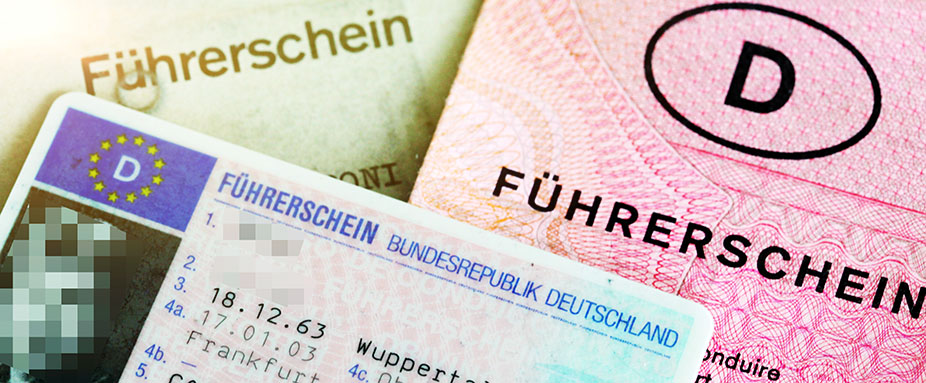 Die verantwortungsvollen Bürger mit Fahrberechtigungsschein möchten auf erlernte Fahrtechnik nicht verzichten noch verlernen . 
--------------
Das Erkennen in den überlasteten Ballungen sich für öffentliche Verkehrs Lösung zu entscheiden, ist positiv.
Nach Zustimmung Daten der Ticketnutzer zu nutzen ist eine Option.
Als Nanoteilhaber mit einer Kontoverbindung haben sie die Möglichkeit Leistungen zu Erbringen und Erhalten.
Durch ihre Vorauszahlung sind Ticketbenutzer  bewährte  Leistungsträger.
Selbstentscheidung   zur Teilnahme.
Dieser Datensatz mit einer Kartennummer ist bei der VRR schon  vorhanden.
Bei einer Anmeldung im Bedarfsfall verfügbar.
Für Nutzer als separate mobile Leistungsgeber und     
 für angemeldete Leistungsnehmer.
Sichere Daten
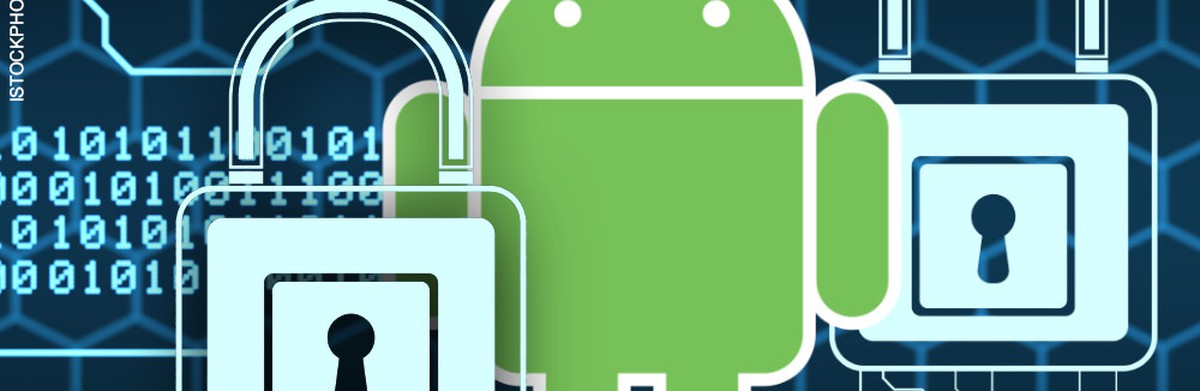 Diese Kartennummern ermöglicht nach Einwilligung in diesem separatem Stellwerk Vorteile.
Die Vereinbarungswerte = Summe der Nanoanteile können nach
  Antrag in vierteljähriger Abrechnung ausgezahlt werden .
Diese vertraulichen Beziehungen sind die Gemeinsamkeiten.
Beteiligte
E Ticket  Mit geringen Jahresbeitrag innerhalb der  vorhandenen Techniken  modifizieren.. VRR Ticket Nr. bei der Bank mit vorhandener Zahlungstechnik ausrüsten.
6
Nanoteilhaber
Bei Bedarf sind sie als Kunden separate Mobile Leistungsgeber und     
Leistungsnehmer.
Die Arbeiten der Genossenschaft.
ENERGA
In diesem erweiterten Portal  nach Anmeldung  werden zusätzliche  Leistungen erbracht  werden.
Diese Kartennummer ermöglicht nach Einwilligung hier viele  Vorteile auch für die VRR .
Dieser Datensatz mit einer Kartennummer  ist  schon vorhanden.
7
Bestehende Datenarbeiten kostengünstig zur Werterhaltung erweitern.
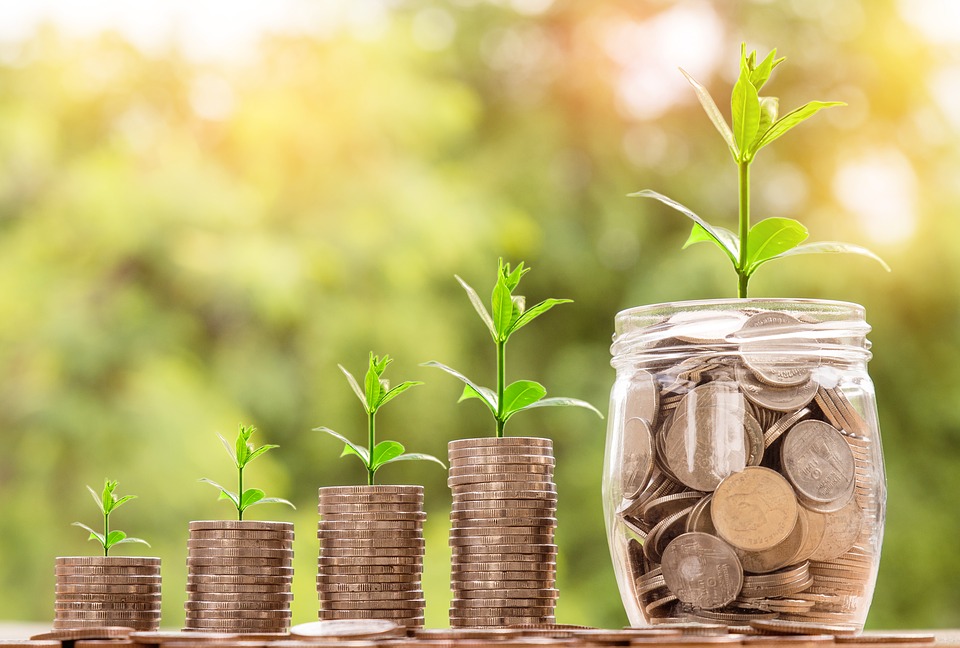 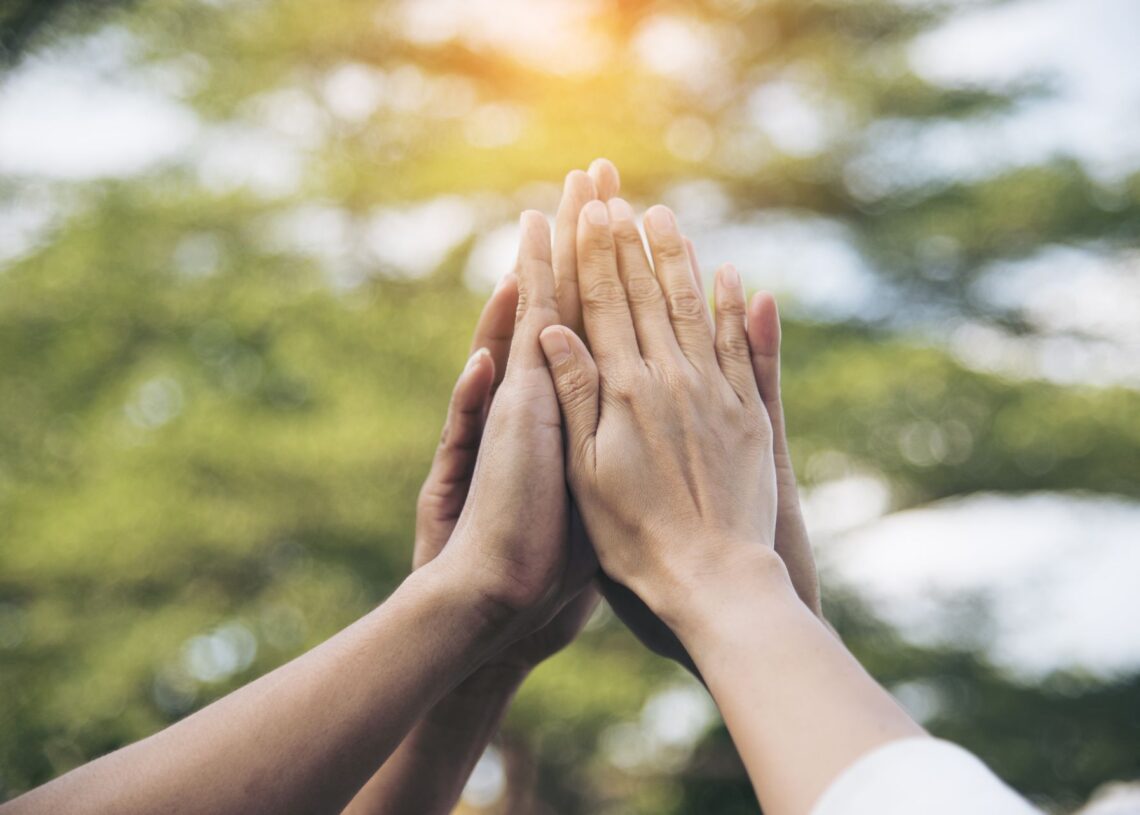 Vorteile der Datenbank für die VRR.
Gewinnung ,Pflege und Erhaltung  von loyalen Kunden.
Die Bereitstellung von Geldmittel  für 3Monate für Leistungen der VRR.
Es ist ein gemeinsames Depot.
Die Teilhaber(Beteiligung) erwirkt auch eine Wertschätzung vom Inventar der VRR.
Nutzen der Datenbank für die Nanoteilhaber.
Die Nanoteilhaber können eigene Geldwerte erwirtschaften. Bei Bedarf können sie aus diesem loyalem Umfeld Leistungen beantragen.
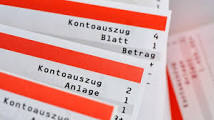 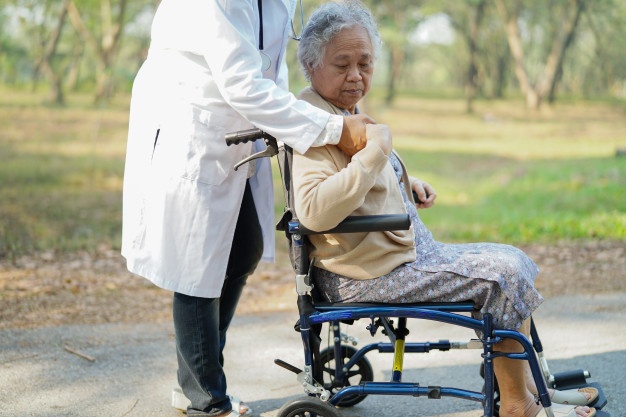 Die Eltern der angemeldeten Schülerkarten  können natürlich auf dem Datensatz mit der Kartennummer der Kinder innerhalb der  Kartenbesitzer Leistungen erbringen.
Viele  dieser Leistungen können auch  von den Ticketbesitzern ohne Führerschein verrechnet werden.
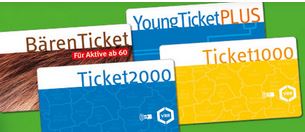 8
Fußzeile hinzufügen
Die  Kartennummer der mobilen Leistungsgeber mit  dem Angebot der Zusagen ist nur für die gelisteten Leistungsnehmer sichtbar.
Die Leistungsgeber schreiben das Angebot in die Datenbank.
Diese Angebote sind nur für Nanoteilhabern sichtbar.
 Das Portal  ist Kern des Stellwerks.
Stellwerk  ist Plattform für  die Nanoteilhaber.
Die Gebernummer gibt den Vereinbarungswert an.
Leistungsnehmer und Leistungsgeber stimmen nach Kontaktaufnahme  dem Vereinbarungswert zu.
Vereinbarungswerte der Nehmernummern
  werden sofort auf die Gebernummern  eingezahlt.
Vereinbarungswerte  werden  als Nanoanteil 
 vom den Nehmernummern
 auf die  Gebernummern  aufgerechnet.
Die Vereinbarungswerte können auch Sachwerte sein.
Diese Vereinbarungswerte  können als Nanoanteile nach
  Antrag in vierteljähriger Abrechnung ausgezahlt werden .
Diese Nanoanteile  können auf Wunsch auch als Beteiligung als VRR Kapital  eigesetzt  werden.
9
Jährliche Nutzung des Datensatzes beträgt ?
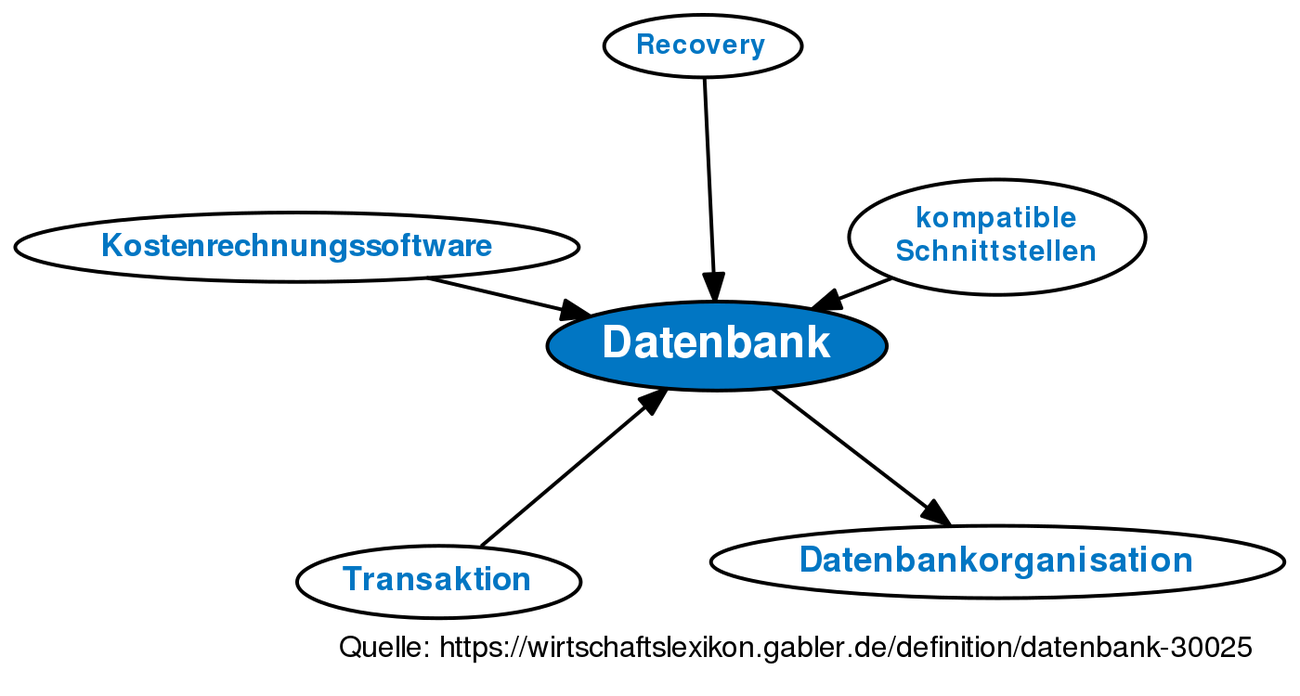 Diese Vereinbarungswerte können innerhalb des Quartalszeit für aktuelle Sachlagen behandelt werden.
Es sind Geldwerte die zur Absicherung verwendet können.
Dieses Foto" von Unbekannter Autor ist lizenziert gemäß CC BY-ND
10
Fußzeile hinzufügen
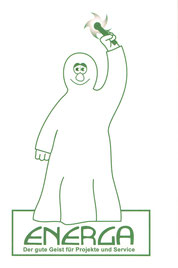 Konzepterstellung
Marken Nr. 301 16 065 Der gute Geist für Projekte und Service
Rechte und Umsetzung
11